สื่อมัลติมีเดีย (Multimedia)
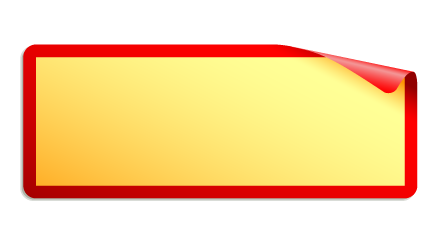 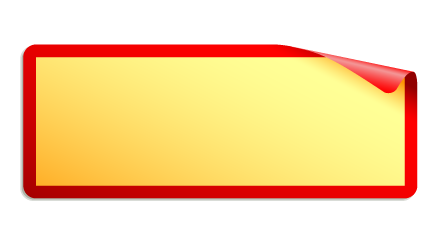 มัลติมีเดียเพื่อการนำเสนอ
เสียง (Sound)
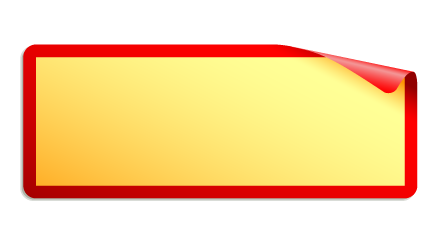 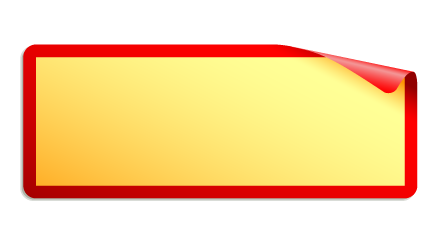 มัลติมีเดียปฏิสัมพันธ์
มัลติมีเดีย
มัลติมีเดีย (Multimedia)
มัลติมีเดีย หรือ สื่อประสม หรือ สื่อหลายแบบ ในปัจจุบันมีความหมายที่เปลี่ยนแปลงไปจาก
การใช้วัสดุอุปกรณ์ร่วมกันหลายชิ้นในการนำเสนอ กลายเป็นการใช้สื่ออิเล็กทรอนิกส์โดย
เฉพาะคอมพิวเตอร์ เพื่อถ่ายทอดข้อมูลข่าวสารที่ผสมผสานกันในหลายรูปแบบ เช่น
ข้อความ เสียง ภาพนิ่ง ภาพเคลื่อนไหว วีดิทัศน์ ก่อให้เกิดการรับรู้ที่หลากหลายไม่ว่าจะ
เป็นการได้เห็น (Visual) การได้ยิน (Auditory) หรือแม้กระทั่งความสามารถในการ
ปฏิสัมพันธ์โต้ตอบ (Interactive) กับสื่อ
รูปแบบของมัลติมีเดีย
1. มัลติมีเดียเพื่อการนำเสนอ (Presentation Multimedia)
มุ่งสร้างความตื่นตาตื่นใจ น่าสนใจ น่าติดตาม และถ่ายทอดผ่านประสาทสัมผัสที่หลาก
หลายผ่านตัวอักษร ภาพและเสียง เน้นการนำไปใช้งานเพื่อเสนอข้อมูลข่าวสารที่ผู้ผลิต
วางแผนการนำเสนอเป็นขั้นตอนไว้เรียบร้อยแล้ว เช่น มัลติมีเดียแนะนำองค์กร การแสดง
แสงสีเสียง โฆษณาเปิดตัวสินค้า หรือในลักษณะประกอบการบรรยาย โดยที่ผู้ใช้และสื่อ
แทบจะไม่มีปฏิบสัมพันธ์โต้ตอบกัน มัลติมีเดียลักษณะนี้จัดเป็นการสื่อสารแบบทางเดียว
(One way Communication)
มัลติมีเดีย (Multimedia)
2. มัลติมีเดียปฏิสัมพันธ์ (Interactive Multimedia)
เน้นให้ผู้ใช้สามารถโต้ตอบสื่อสารกับสื่อได้โดยตรงผ่านโปรแกรมมัลติมีเดียที่มีลักษณะของ
สื่อหลายมิติหรือไฮเพอร์มีเดีย (Hypermedia) นอกจากผู้ใช้จะสามารถดูข้อมูลได้หลาก
หลายเช่นเดียวกับรูปแบบมัลติมีเดียเพื่อการนำเสนอแล้ว ผู้ใช้ยังสามารถสื่อสารโต้ตอบกับ
บทเรียนผ่านการคลิกเมาส์ แป้นพิมพ์ หรืออุปกรณ์อื่น ๆ เพื่อสื่อสารกับคอมพิวเตอร์
มัลติมีเดียรูปแบบนี้จึงจัดเป็นการสื่อสารแบบสองทาง (Two way Communication)
ในปัจจุบัน ยังเพิ่มความสามารถในการติดต่อสื่อสารที่นอกเหนือจากการโต้ตอบกับ
โปรแกรมแล้ว ผู้ใช้ยังสามารถโต้ตอบสื่อสารกับผู้ใช้คนอืี่น ๆ ในระบบเครือข่ายขนาดเล็ก
(LAN) หรือแม้กระทั่งเครือข่ายอินเทอร์เน็ต (Internet) ที่เชื่อมโยงโลกเข้าด้วยกัน
ส่วนประกอบของมัลติมีเดีย
วีดิทัศน์ (Video)
สามารถแสดงผลได้ทั้งภาพเคลื่อนไหว และเสียงไปพร้อมกัน ทำให้เกิดความน่าสนใจใน
การนำเสนอ
เสียง (Sound)
ซึ่งบันทึกและเก็บไว้ในรูปแบบดิจิทัล ที่สามารถนำมาเล่นซ้ำได้ เช่น เสียงพูด เสียง
บรรยายประกอบข้อความหรือภาพ หรือสร้างความน่าสนใจให้มากขึ้น เช่น การใช้เสียง
เพลงบรรยาย เสียงประกอบ (Sound Effect) ให้ตื่นเต้น เร้าใจ เป็นต้น
ตัวอักษร (Text)
รวมทั้งตัวเลขและสัญลักษณ์พิเศษต่าง ๆ นับเป็นองค์ประกอบพื้นฐานของมัลติมีเดีย
มีรูปแบบ ขนาดและสีที่มากมาย จากการพิมพ์ จากการสแกนมาหรือสร้างเป็นภาพขึ้นมา
ด้วยโปรแกรม คอมพิวเตอร์ และลักษณะของตัวอักษรที่ใช้ในการเชื่อมโยงไปสู่ข้อมูลอื่น ๆ
ซึ่งเรียกว่า Hypertext
ภาพนิ่ง (Still Images)
เป็นภาพที่ไม่มีการเคลื่อนไหว สามารถถ่ายทอดความหมายได้ดีกว่าข้อความหรือตัวอักษร
ภาพนิ่งสามารถผลิตได้หลายวิธี เช่น ภาพที่ได้จากการถ่ายภาพ ภาพลายเส้นและกราฟิก
ที่ได้จากการวาดด้วยมือหรือโปรแกรมคอมพิวเตอร์ ภาพที่ได้จากการสแกน เป็นต้น
ปฏิสัมพันธ์ (Interactive)
หมายถึง การที่ผู้ใช้สามารถโต้ตอบสื่อสารกับโปรแกรมมัลติมีเดีย ไม่ว่าจะเป็นการเลือกดู
ข้อมูลที่สนใจ หรือการสั่งงานให้โปรกแกรมแสดงผลในรูปแบบที่ต้องการ โดยใช้สื่อสาร
ผ่านอุปกรณ์พื้นฐาน เช่น การคลิกเมาส์ การกดแป้นพิมพ์ หรืออุปกรณ์ขั้นสูง เช่น
การสัมผัสหน้าจอ การสั่งงานด้วยเสียง
ภาพเคลื่อนไหว (Animation)
หมายถึง การนำภาพกราฟิกมาทำให้มีการเคลื่อนไหว เหมาะกับการนำเสนอเนื้อหาข้อมูล
ที่ต้องการให้เห็นขั้นตอน หรือการเปลี่ยนแปลง การสร้างภาพเคลื่อนไหวนั้นมีตั้งแต่การ
สร้างภาพอย่างง่ายโดยใช้ลายเส้นธรรมดา จนถึงการสร้างเป็นภาพ 3 มิติ เพื่อให้เห็นราย
ละเอียดได้อย่างชัดเจน